酒店餐饮管理常用公式
1 、餐厅定员= 座位数× 餐次× 计划期天数
含义：反映餐厅接待能力
2 、职工人数= （ 期初人数+ 期末人数） / 2

含义：反映计划期人员数量
3 、季节指数= 月（ 季） 完成数/ 全年完成数× 1 0 0 %

含义：反映季节经营程度
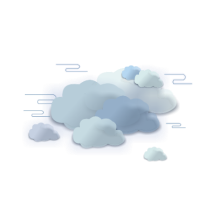 4 、	座位利用率= 日就餐人次/ 餐厅座位数× 1 0 0 %
含义：反映日均座位周转次数
5 、餐厅上座率= 计划期接待人次/ 同期餐厅定员× 1 0 0 %

含义：反映接待能力每餐利用程度
6 、食品人均消费= 食品销售收入/ 接待人次

含义：反映客人食品消费水平
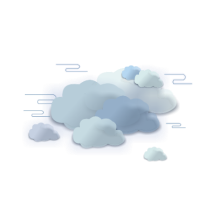 7 、饮料比率= 饮料销售额/ 食品销售额× 1 0 0 %
含义：反映饮料经营程度
8 、饮料计划收入= 食物收入× 饮料比率+ 服务费

含义：反映饮料营业水平
9 、餐饮计划收入= 接待人次× 食物人均消费+ 饮料收入+ 服务费

含义：反映餐厅营业水平
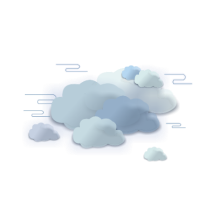 1 0 、日均营业额= 计划期销售收入/ 营业天数
含义：反映每日营业量大小
1 1 、座位日均销售额= 计划期销售收入/ （ 餐厅座位数× 营业天）

含义：反映餐厅座位日营业水平
1 2 、月度分解指标= 全年计划数× 季节指数

含义：反映月度计划水平
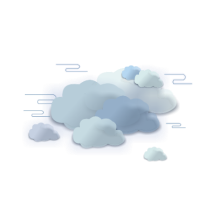 1 3 、餐饮毛利率= ( 营业收入－ 原材料成本) / 营业收入× 1 0 0 %
含义：反映价格水平
1 4 、餐饮成本率= 原材料成本额/ 营业收入× 1 0 0 %

含义：反映餐饮成本水平
1 5 、喜爱程度= 某种菜肴销售份数/ 就餐客人人次× 1 0 0 %

含义：反映不同菜点销售程度
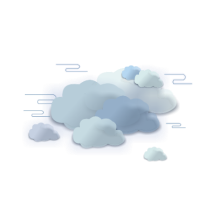 1 6 、餐厅销售份额= 某餐厅销售额/ 各餐厅销售总额× 1 0 0 %
含义：反映餐厅经营程度
1 7 、销售利润率= 销售利润额/ 销售收入× 1 0 0 %

含义：反映餐饮销售利润水平
1 8 、餐饮流通费用= ∑ 各项费用额

含义：反映餐饮费用大小
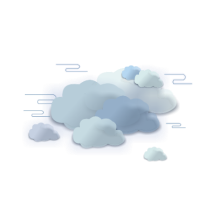 1 9 、餐饮费用率= 计划期流通费用额/ 营业收入× 1 0 0 %
含义：反映餐饮流通费用水平
2 0 、餐饮利润额= 营业收入－ 成本－ 费用－ 营业税金

含义：反映营业利润大小=营业收入×(1－成本率－费用率－营业税率)
2 1 、餐饮利润率= 计划期利润额/ 营业收入× 1 0 0 %

含义：反映餐饮利润水平
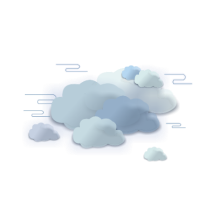 2 2 、职工接客量= 客人就餐人次/ 餐厅( 厨房) 职工人数
含义：反映职工劳动程度
2 3 、职工劳效= 计划期收入( 创汇、利润) / 职工平均人数

含义：反映职工贡献大小
2 4 、职工出勤率= 出勤工时数/ 定额工时数× 1 0 0 %

含义：反映工时利用程度
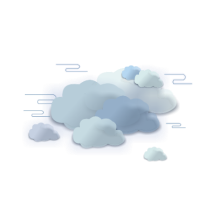 2 5 、工资总额= 平均工资× 职工人数
含义：反映人事成本大小
2 6 、计划期库存量= 期初库存+ 本期进货－ 本期出库

含义：反映库存水平
2 7 、平均库存= ( 期初库存+ 期末库存) / 2

含义：反映月度在库规模
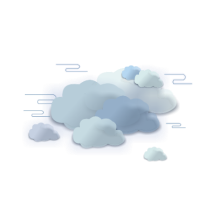